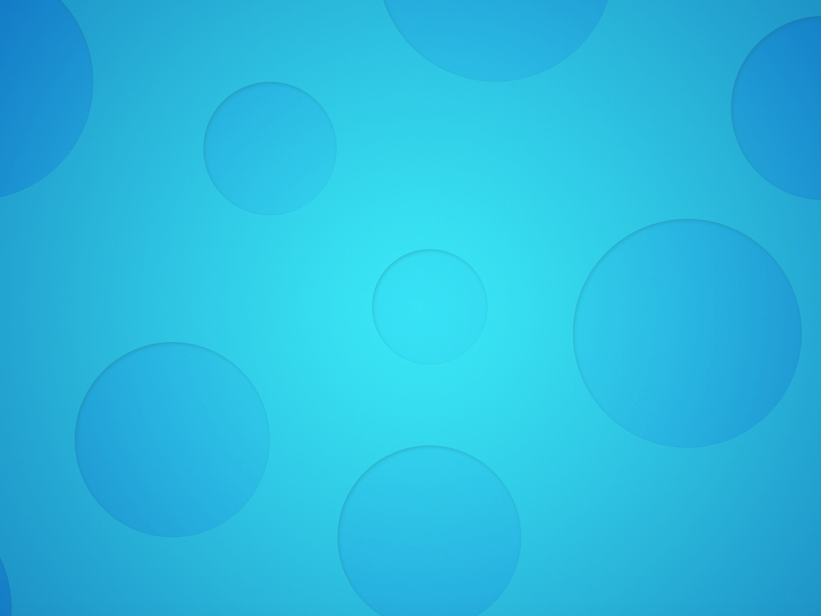 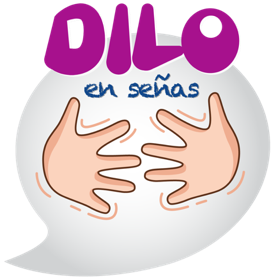 Lengua de Señas Mexicana
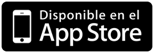 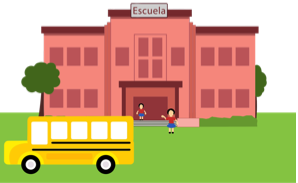 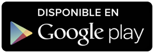 Escuela
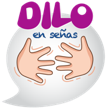 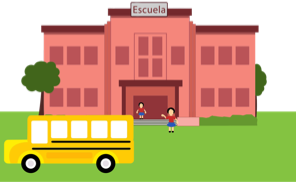 Escuela
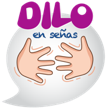 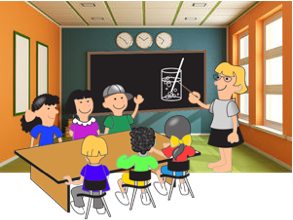 Salón
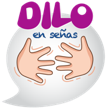 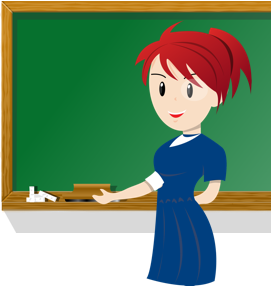 Maestro(a)
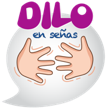 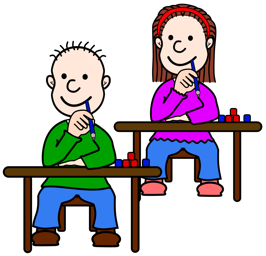 Compañeros
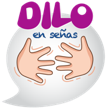 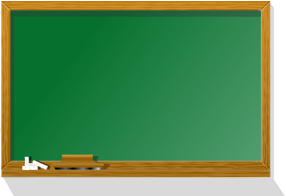 Pizarrón
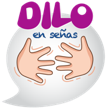 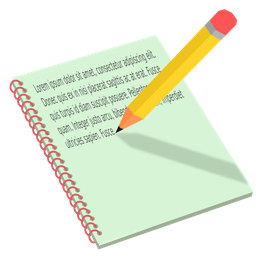 Libreta
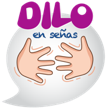 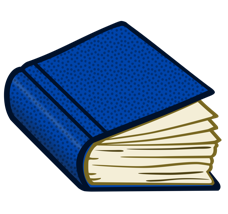 Libro
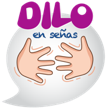 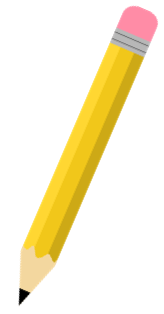 Lapíz
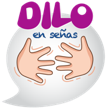 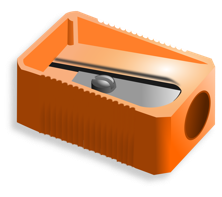 Sacapuntas
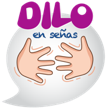 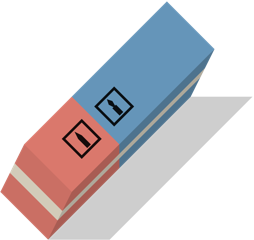 Borrador
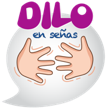 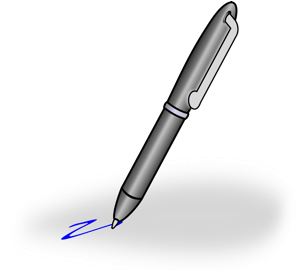 Pluma
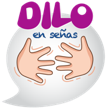 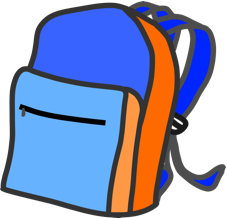 Mochila
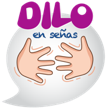 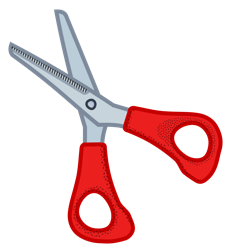 Tijeras
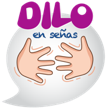 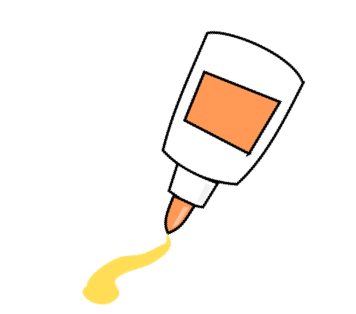 Resistol
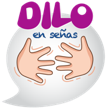 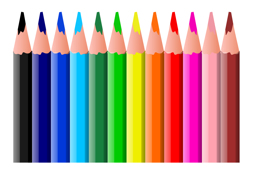 Colores
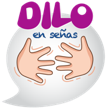 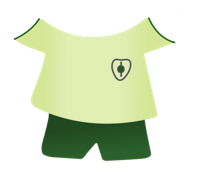 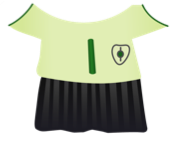 Uniforme
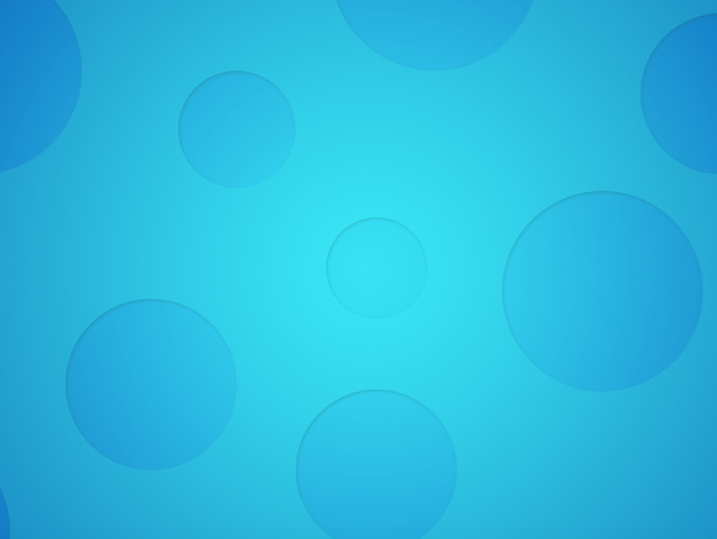 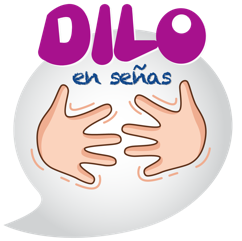 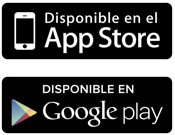